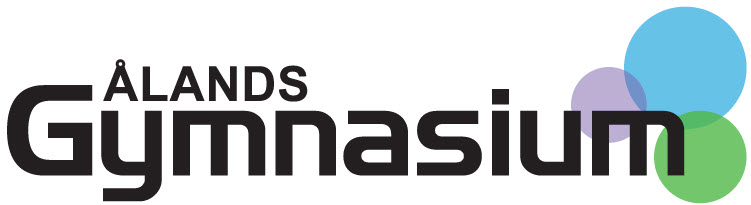 Informationsmöte för vårdnadshavare åk 1 barnledare och närvårdare
6 september 2023
Ålands gymnasiumär en myndighet med två skolor: Ålands lyceum och Ålands yrkesgymnasium
2
Ronny Holmström
Styrelse
Gitte Holmström
Marcus Koskinen-Hagman
Förvaltningschef
Rektor ÅL
Rektor ÅYG
Bitr. rektor Kim Gylling
Bitr. rektor 
Daja Rothberg
Enhetschef Jerry Rosbäck
Teamledare Anna Perokorpi
Bitr. rektor
Erika Eriksson
yrkesinriktad specialunder-visning
kock och
fastighet.
YTP
teknik, frisör
servitör, kock, IT-stödperson, merkonom
sjöfart
barnledare, närvårdare
Arbetsmiljö
Vi är arbetslivets skola. Här gäller arbetslivets regler.
Tobaksfri arbetsplats
Närvaro
Antimobbningsarbete
Studeranderåd
2023-09-12
4
Ålands gymnasiums värdegrund
Demokrati
Vi har alla möjlighet att komma till tals och vi lyssnar på den som har något att framföra med intresse och respekt. Vi är öppna för varandra, nya människor, nya idéer och ny kunskap.

Ansvar
Vi har alla ett ansvar för vår utveckling och för hur vi bemöter varandra. Vi har också ett gemensamt ansvar för att Ålands gymnasium är en mötesplats där alla respekteras och trivs.

Respekt
Vi behandlar alla jämlikt och respekterar varandras olikheter. Tillsammans med respekt, ska också vänlighet och gott bemötande genomsyra våra möten med varandra.

Arbetsglädje
Vi visar uppskattning för allas arbete och inser att alla är värdefulla för att skapa vår gemensamma trivsel. Vi känner att Ålands gymnasium är en trygg arbetsmiljö.

Utveckling
Vi ska jobba med utveckling som har fokus på vad framtiden kräver av oss, av de studerande och av samhället. Vi vill se möjligheter istället för hinder.
2023-09-12
5
Examensgrunder/läroplan
Examensgrunderna följer det finländska systemet. 
Yrkesproven (YP) är viktiga. Det är där den studerande visar sitt yrkeskunnande praktiskt.
2023-09-12
6
Studiernas uppbyggnad
Alla utbildningsprogram har en egen läroplan: barnledare (BLU), närvårdare (NVA).
Läroplanen innehåller examensdelar som totalt motsvarar 180 kompetenspoäng.
En kompetenspoäng innebär 20 lektioner undervisning.
Vid normal studietakt planeras studietiden till tre år.
2023-09-12
7
Studiernas uppbyggnad
5 perioder under varje läsår, ca 8 veckor/period
Barnledare (BLU): Totalt fem perioder med gemensamma ämnen (GEM/HUTH) under hela utbildningen
Närvårdare (NVA): läser GEM-ämnen parallellt med yrkesämnen i åk 1-2
Period 1	       Period 2          Period 3       Period 4            Period 5
År 1
År 2
År 3
8
Studiernas uppbyggnad
Yrkesinriktade examensdelar 145 kp
GEMensamma examensdelar 35 kp
HUTH-studerande läser: yrkesämnen (120 kp) och vissa gemensamma ämnen vid ÅYG samt HUTH-kurser vid Ålands lyceum. (Se mer om HUTH från s.25-29.)
Vid yrkesgymnasiet bedöms godkända prestationer i GEM i skalan 1-5 (Underkänd, Avbruten) och vid Ålands lyceum i skalan 5-10 (underkänd 4).
2023-09-12
GEMensamma examensdelar, 35 kp
KUNNANDE I KOMMUNIKATION OCH INTERAKTION (svenska, engelska, finska eller spanska (NVA endast finska), verksamhet i den digitala miljön) 
KUNNANDE I MATEMATIK OCH NATURVETENSKAPER (matematik, fysik, kemi)
KUNNANDE SOM BEHÖVS I SAMHÄLLET OCH ARBETSLIVET (samhällsfärdighet, arbetslivskunskap, företagsamhet, studie- och karriärplanering, upprätthållande av arbetsförmåga och välbefinnande, hållbar utveckling)
2023-09-12
10
Examensdelar NVA
Examensdelar inom yrkesämnen, 145 kp
Att främja utveckling och delaktighet, 25 kp
Att främja välbefinnande och funktionsförmåga, 30 kp
Att arbeta inom hemvård, 40 kp
Att arbeta inom sjukvården, 35 kp
Mentalhälsoarbete och missbrukarvård i olika klientg. 15 kp
Samtliga yrkesexamensdelar innehåller LIA och yrkesprov
GEMensamma examensdelar, 35 kp
2023-09-12
11
Examensdelar BLU
Examensdelar inom yrkesämnen, 145 kp
Professionellt bemötande inom pedagogisk verksamhet och handledning, 15 kp
Att främja barns utveckling, välbefinnande och lärande, 40 kp
Genomförande av pedagogisk verksamhet inom småbarnspedagogik, 30 kp
Arbete med familjer och sektorsövergripande samarbete, 20 kp
Handledning av personer som behöver stöd, 20 kp (Ej HUTH)
Förberedelse för arbetsplatshandledaruppgifter, 5 kp (Ej HUTH)
Handledning av ungdomar, 15 kp
LIA och yrkesprov ingår i ex.delarna förutom i Förberedelse.. som saknar LIA
GEMensamma examensdelar, 35 kp
2023-09-12
12
Studerandevårdsgruppen
Består av:
Janina Brunnsberg, matematiklärare, ordförande
Penilla Eriksson, SVG-ordförande
Marika Harju, kurator
Marina Häger-Nordling, speciallärare
Elvira Jansson, skolvärd
Sara Johansson, skolpsykolog
Diana Lundqvist, studiehandledare, sekreterare
Jasmine Sjöberg, skolhälsovårdare
Peter Åkerholm, idrottslärare
2023-09-12
Specialläraren informerar
Screening har nyligen gjorts på alla nya studerande.
Överföringsblanketter 
Intyg
Åtgärdsprogram/plan för särskilt stöd
2023-09-12
Drop-in-stöd
Under en pågående GEM-kurs kan studerande gå på drop-in-stöd med en undervisande lärare: en frivillig stödform som erbjuds varje tisdag kl.14-16 i engelska, matematik och svenska.
En bra möjlighet för studerande att undvika att kursen blir underkänd.
Anmälan behövs inte.
Drop-in-stödet leds inte alltid av studerandes egen lärare i kursen eftersom det är ett rullande system.
2023-09-12
15
Schemalagt tisdagsstöd
En underkänd GEM-kurs leder till obligatoriskt tisdagsstöd som schemaläggs med en undervisande lärare på tisdagar kl.14-16. Ett schemalagt stöd-tillfälle som finns i schemat i Wilma är inte frivilligt.
Tisdagsstödet leds inte alltid av studerandes egen lärare i  kursen, eftersom det är ett rullande system.
2023-09-12
16
LIA-samordnaren informerar
Lärande i arbete LIA, varierar per program och examensdel. LIA-samordnaren bokar platser, läraren fördelar dem. Går att önska, men inte alltid att uppfylla.
Svårt att hitta LIA-platser p.g.a. personalbrist på arbetsfältet. Handledaren ska vara behörig närvårdare/utbildad barnledare eller motsvarande.
Arbetsplatsens arbetstider och regler gäller när studerande är ute på LIA. Kolla vad som gäller vid sjukdom och vaccin (Studerandehälsan). Sjukfrånvaro meddelas både till LIA-platsen och till skolan.
LIA är en möjlighet att skapa sitt rykte, ”varumärke” som yrkesperson ute i arbetslivet och att få jobb.
2023-09-12
Yrkesprov
Varje yrkesexamensdel avslutas med en LIA-period, då studerande lär sig delmålen i praktiken ute på arbetsplatsen. All teori avklarad före.
I slutet av LIA-perioden går studerande, om redo, upp i ett yrkesprov YP ute på arbetsplatsen (vid ÖS2) eller i skolan (främst andra program), där man bedömer vad studerande kan.
Största delen av yrkesämnenas bedömning sker genom yrkesprovet (kan se lite olika ut mellan olika program). Bedömningen utgör vitsordet för hela examensdelen.
Bedömningen görs av en yrkesperson, oftast handledaren, och handledande lärare, som även följt upp LIA-perioden. Den studerande utvärderar också själv sin prestation i yrkesprovet.
2023-09-12
Wilma
Wilma fungerar som den studerandes personliga utvecklingsplan för kunnande (PUK). 
De studerandes betyg för avklarade delar antecknas på studiekortet i Wilma. Där kan man gå in och följa med studierna. På Wilma finns också aktuellt veckoschema.
Föräldrar till studerande under 18 år har fått hem en egen inloggning till Wilma för att kunna följa med schemat och hur det går i studierna. Kontakta Liselott Granberg om problem med föräldrainloggning uppstår.
Även frånvaro och förseningar antecknas i Wilma.
19
Omtentamen
Ett underkänt prov kan skrivas om vid två omtentamenstillfällen.
Omtentamen arrangeras udda veckors onsdag kl. 14.15 – 16 på Östra Skolgatan 2.
Anmälan till omtentamen görs en vecka i förväg på omtentamensblankett som fås från skolkanslierna. 
Studerande ska även tala med berörd lärare före omtentamen för att få tilläggsinformation.
För HUTH-omtagning, se Studnet.
20
Anhållan om ledigt
Närvaroplikt.
I regel beviljas inte ledigheter.
Anhållan om ledighet från studierna måste göras i god tid före planerad ledighet. Utöver lov beviljas högst två dagar ledigt. Anhållan ges till grupphandledaren som i samråd med platsansvarig Penilla Eriksson avgör om ledigheten är möjlig.
Det är den studerandes ansvar att kompensera för frånvaro från studierna även om ledigheten har beviljats.
21
Frånvaro vid sjukdom
Som studerande ska man meddela skolan vid sjukdom. Anmälan ska ske senast kl. 09.00. 
För studerande under 18 år är det målsman som gör sjukanmälan i Wilma eller per telefon. Studerande som fyllt 18 år ringer och sjukanmäler sig till skolans kansli på tel. 018-536 400.
Sjukanmälan görs för varje dag! Sjukintyg krävs fr.o.m. 4:e sjukdagen.
Om frånvaron blir hög kräver skolan sjukintyg för all frånvaro och nätverksmöten hålls kontinuerligt.
2023-09-12
22
Kostnader
Utbildningen är kostnadsfri. Kursböcker kan lånas på biblioteket i Ålands lyceum. OBS! Pennor, sudd och papper att skriva på står studerande själv för.
Lunchen i skolan är gratis, samt en frukt till mellanmål. Frukost för 1-2 € (kaffe/te/saft + smörgås) serveras på:
Handels café (Ålands lyceum, Västra skolgatan 2) kl.8.30-10.
Cafe Entré (Neptunigatan 19) kl. 8.45-9.15
Seaside (Neptunigatan 6) kl.9.30-9.55
Övningsarbetskläder tillhandahålls av skolan.
Den som har längre än 5 km till skolan har rätt till busskort.
 OBS! Om man själv kör till LIA-arbetsplatsen måste den studerande stoppa busskortet för att kunna få körersättning. Busskortet stoppas hos studiesekreteraren.
2023-09-12
23
GDPR
Målsättningen med den nya dataskyddsförordningen (25.5.2018) är att ge varje enskild individ insyn i hur hans eller hennes personuppgifter används. Individen har också större möjlighet att själv påverka hur uppgifterna hanteras.  Skolan har tagit GDPR i beaktande. 
Mer information hittar ni på Studnet.
2023-09-12
24
Behörighet för högskolestudier i Sverige (kan dock finnas behov av kompletteringar)
Behörighet för högskolestudier på Åland och i Finland
Behörighet för högskolestudier i hela världen
(kan dock finnas behov av kompletteringar)
Gymnasieexamen med yrkesinriktning
Gymnasieexamen med yrkesinriktning och studentexamen
Student-
examen
Gymnasieexamen med yrkesinriktning
ÅLANDS
GYMNASIUM
ÅLANDS LYCEUM
ÅLANDS YRKESGYMNASIUM
Gemensamma ämnen
Högskoleförberedande utbildningshelhet HUTH
A
B
C
GRUNDSKOLA
25
Information och Studnet
Allmän information finns på hemsidan www.gymnasium.ax

Se Studnet för Ålands yrkesgymnasium för mer information om studier, kontaktuppgifter m.m. 

Information om HUTH-studier finns under fliken HUTH-studier på Studnet.
26
Kontaktuppgifter
Biträdande rektor: Erika Eriksson, telefon: 018-536 401
erika.eriksson@gymnasium.ax
Sitter på våning 4 på Östra skolgatan 2
Skolvärd och grupphandledare: Elvira Jansson, telefon: 018-536 217
elvira.jansson@gymnasium.ax
Sitter på våning 4 på Östra skolgatan 2
Speciallärare: Marina Häger-Nordling, telefon: 018-536 406
marina.hager@gymnasium.ax
Sitter på våning 4 på Östra skolgatan 2
Studiehandledare: Diana Lundqvist, telefon: 018-536 411
diana.lundqvist@gymnasium.ax
Sitter på våning 2 på Östra skolgatan 2
27
HUTH (högskoleförberedande utbildningshelhet)
Fr.o.m. ht 2011 kan åk 1 välja ett paket med gemensamma ämnen enligt Ålands lyceums läroplan. Det ersätter de flesta gemensamma ämnen och vissa yrkesämnen i den vanliga läroplanen. Hoppar man av ett HUTH-ämne så hoppar man av hela paketet.
För att få välja HUTH måste man ha minst 7,0 i medelvitsord i svenska, engelska, matematik, historia och samhällskunskap.
Möjlighet att skriva studentprov och ta studentexamen.
28
HUTH-studier enligt Ålands lyceums läroplan
Ersätter studier i de obligatoriska gemensamma ämnena svenska, engelska, matematik, fysik, kemi och samhällskunskap.
Utbildningshelheten består i nuläget av 60 studiepoäng (sp) plus några kurser på ÅYG.
9 moduler svenska, 14 sp
7 moduler engelska, 14 sp
9 moduler matematik, 16 sp
4 moduler samhällskunskap, 8 sp
3 moduler geografi, 6 sp 
2 moduler fysik och kemi, 2 sp 
I nuläget ger utbildningshelheten HUTH följande behörigheter: Sv 3, Eng 6, Ma 3b/3c, Sh 2, Nk 2.
29
HUTH
HUTH-kurserna läses vid Ålands lyceum.
HUTH-studierna innebär en hög studietakt och förutsätter motivation för teoretiska studier.
HUTH-studerande deltar i utvärderingar under provperioden och efter provperioden.
Studerande följer de regler som finns angivna på HUTH-fliken på Studnet.
30
Omtagning - HUTH
Studerande har rätt att delta i ett omtagningsprov för att höja underkänt kursvitsord (inte provvitsord). Skall då delta i närmast följande omtagningstillfälle, i annat fall har studerande förverkat sin rätt till omtagning.
Studerande som varit sjuk vid kursprov, uppsats m.m. har rätt till utvärdering vid följande omtagning. Sjukdomen ska styrkas med intyg av vårdnadshavare eller annan myndig person.
Anmälan till omtagning görs vid ditt kansli, sista anmälningstid, se HUTH-information på Studnet.
31
Avbrytande av HUTH-studier
Avbrytande av HUTH-studier kan ske under första läsåret, senast 15 juni 2024. HUTH-studier kan inte avbrytas under pågående HUTH-period.
HUTH-studier avbryts senast tre veckor innan nästa HUTH-period/period för gemensamma ämnen.
OBS! Godkända kurser ges tillgodo. Kompletteringar kan behövas i yrkesgymnasiets gemensamma ämnen eftersom det inte är samma ämnen som ingår. 
Avbrytande av HUTH-studier; kontakta din studiehandledare.
32